Активні та пасивні дієприкметники
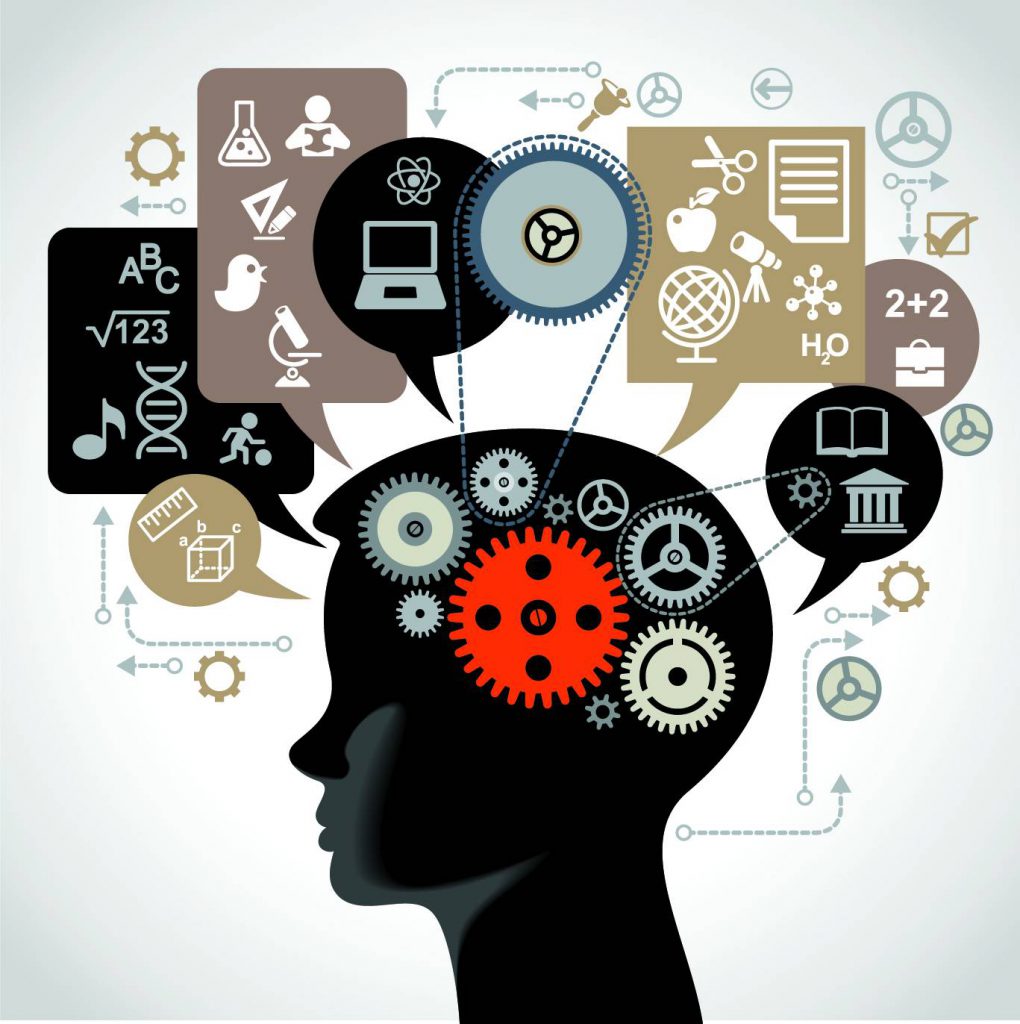 Розподільний диктант
1)	Із жалем за літом одірване листя летить.
2)	Майнула сойка вигнутим крилом.
3)	Гарячі, пожовклі від болю стелились листки восени. (Д.Павличко.)
4)	Вгорі цвіте блакить, усіяна хмарками. (В.Сосюра.)
5)	А дрімаючій смереці лісова пожежа сниться. (Д.Павличко.)
6)	Ти бачиш укриті снігами степи.
7)	Як звабливо малюється світанок в тумані над завмерлою рікою! (П.Воронько)
дієприкметники, що виражають ознаку за дією, яку виконує над ним інший предмет
дієприкметники, що виражають ознаку за дією, яку виконує сам предмет
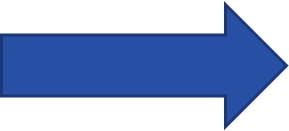 Розподільний диктант
1)	Із жалем за літом одірване листя летить.
2)	Майнула сойка вигнутим крилом.
3)	Гарячі, пожовклі від болю стелились листки восени. (Д.Павличко.)
4)	Вгорі цвіте блакить, усіяна хмарками. (В.Сосюра.)
5)	А дрімаючій смереці лісова пожежа сниться. (Д.Павличко.)
6)	Ти бачиш укриті снігами степи.
7)	Як звабливо малюється світанок в тумані над завмерлою рікою! (П.Воронько.)
дієприкметники, що виражають ознаку за дією, яку виконує над ним інший предмет
дієприкметники, що виражають ознаку за дією, яку виконує сам предмет
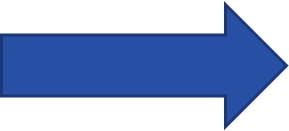 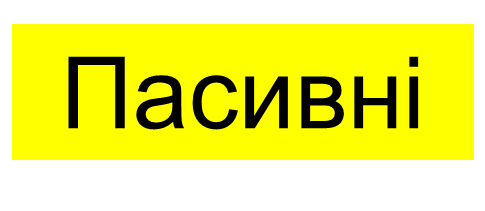 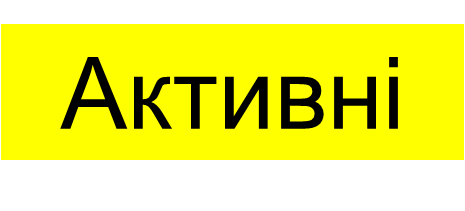 пожовклі
дрімаючій
завмерлою
одірване
вигнутим
усіяна
укриті
Підручник О.Авраменко. Українська мова 11 кл.
§21, с.67-68. Впр.5 с.69.
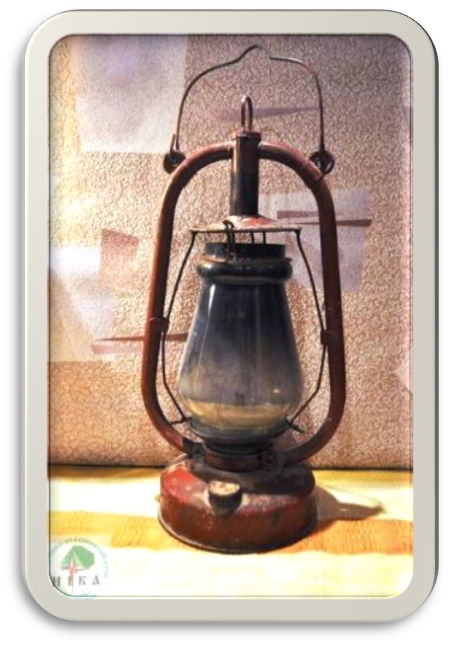 Від поданих дієслів утворити активні дієприкметники теперішнього часу. 
Працюють, зростають, дрижать, палають, лежати, думають, жевріти.
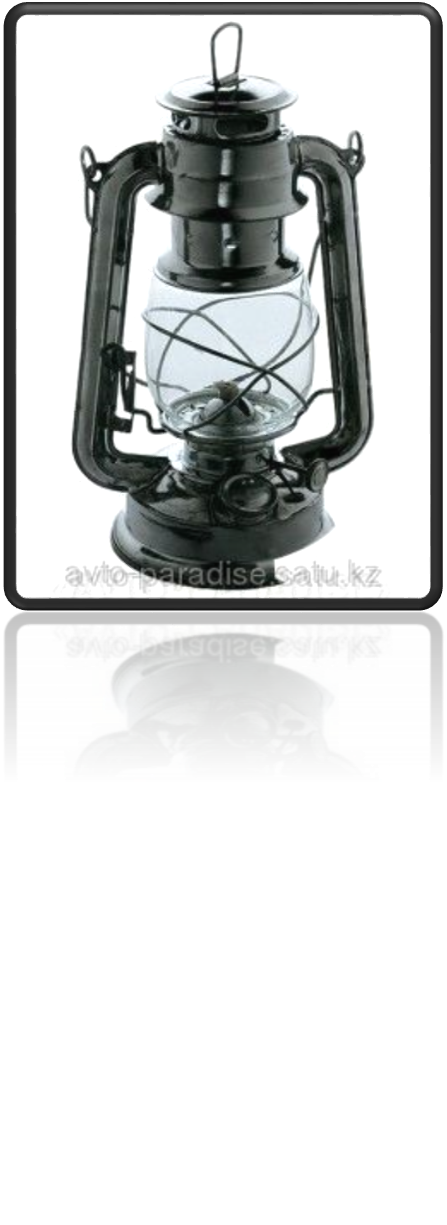 Від поданих дієслів утворити активні дієприкметники минулого часу.
 Пожовкнути, почорніти, зарости, змокріти.
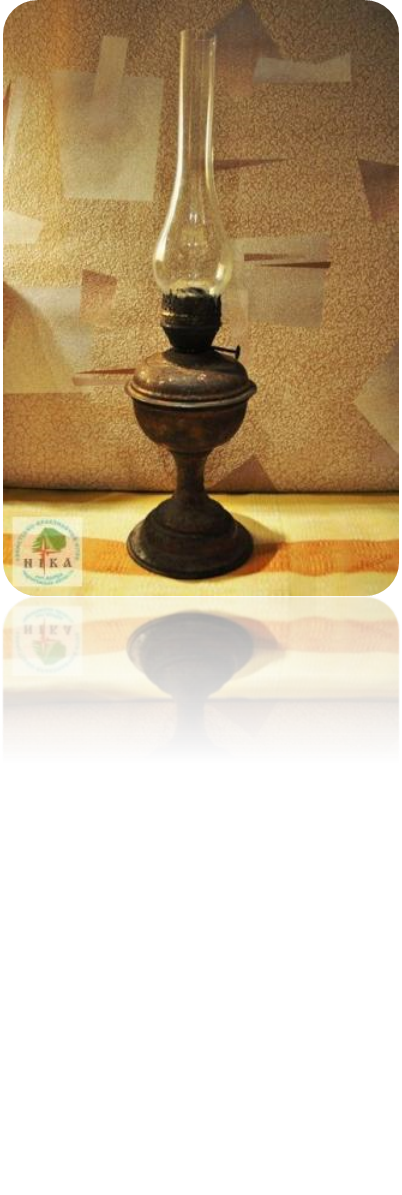 Від поданих дієслів утворити пасивні дієприкметники. 
Створити, малювати, побудувати, писати, закрити, почати, мити, перетерти, прочитати.
Під час утворення пасивних дієприкметників за допомогою суфікса -ен- (ий) відбуваються чергування кінцевих приголосних основи інфінітива.
Погодити – пого…ений
Дослідити – дослі…ений
Зберегти – збере…ений
Зобразити – зобра…ений
Об’їздити – об’ї…ений
Стригти – стри…ений
Сікти – сі…ений
Вимастити – вима…ений
Довідка:
-ж-
-ждж-
-щ-
-дж-
-ч-
Домашнє завдання:
Підручник О.Авраменко. Українська мова 11 кл.
§18. Впр.5 с.59-60.